OCCULTATION OF HIP 12740 BY ASTEROID 106 DIONE FROM INDIA
PAUL D. MALEY
NASA JOHNSON SPACE CENTER ASTRONOMICAL SOCIETY & IOTA
HOUSTON, TEXAS
DAMDAMA LAKE SITE
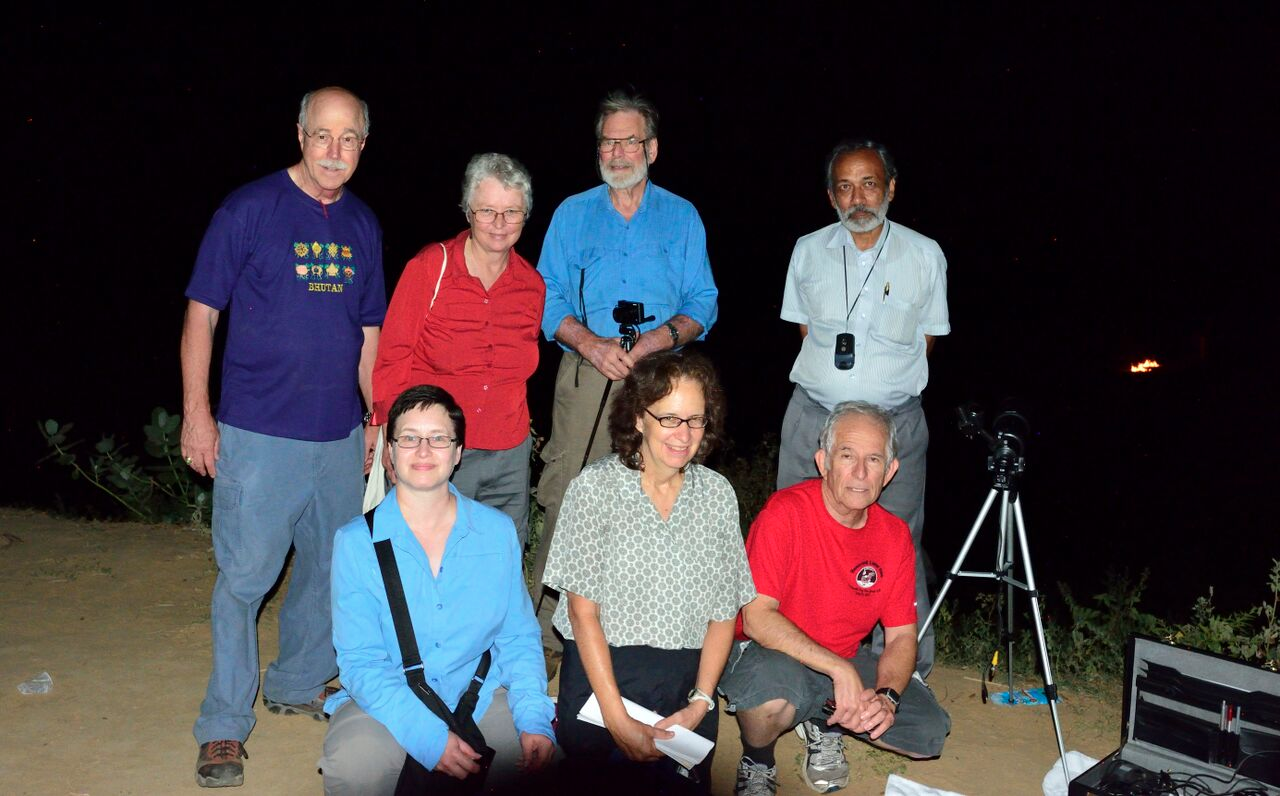 B.BRASWELL, A.BULLEN, P.STEWART, S.GURJAR
C.FASER, L. PALMER, P.MALEY (L-R)
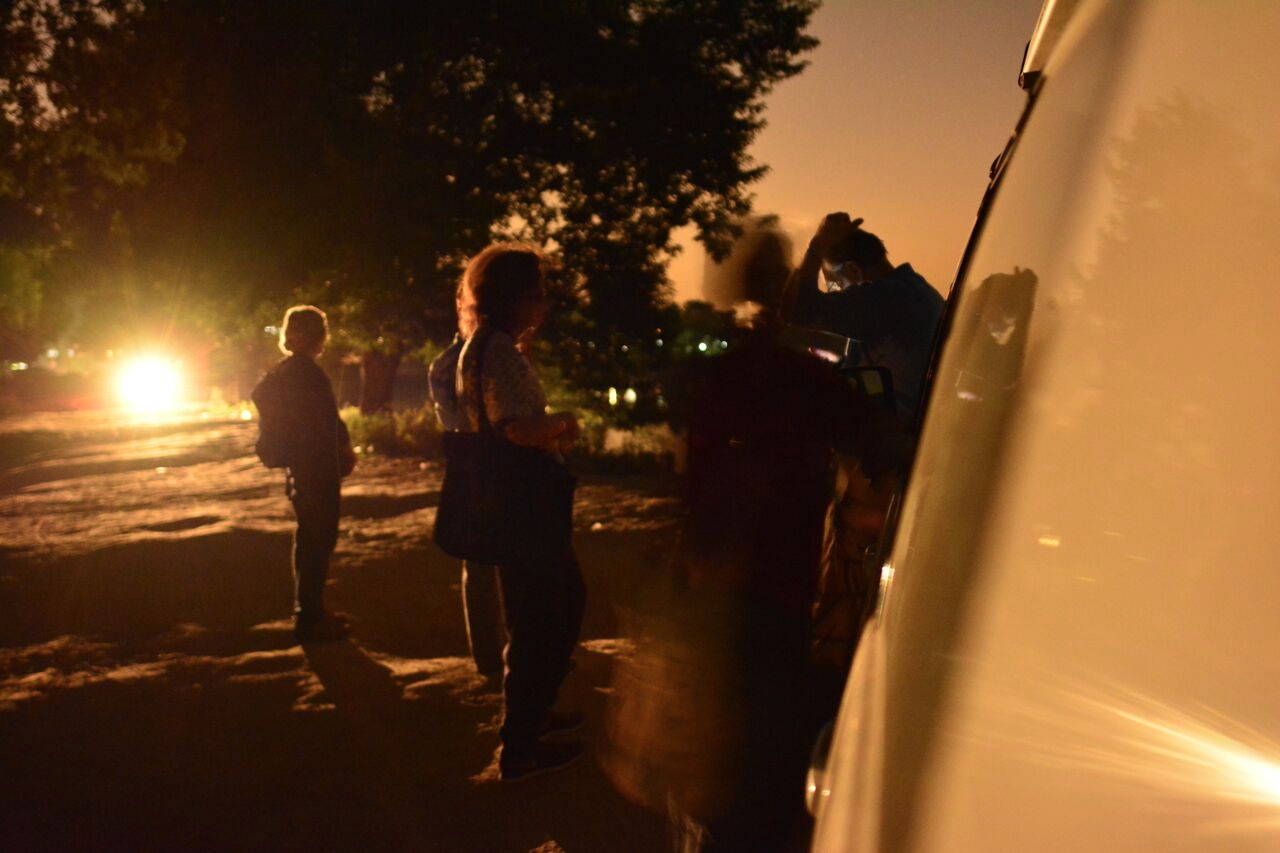 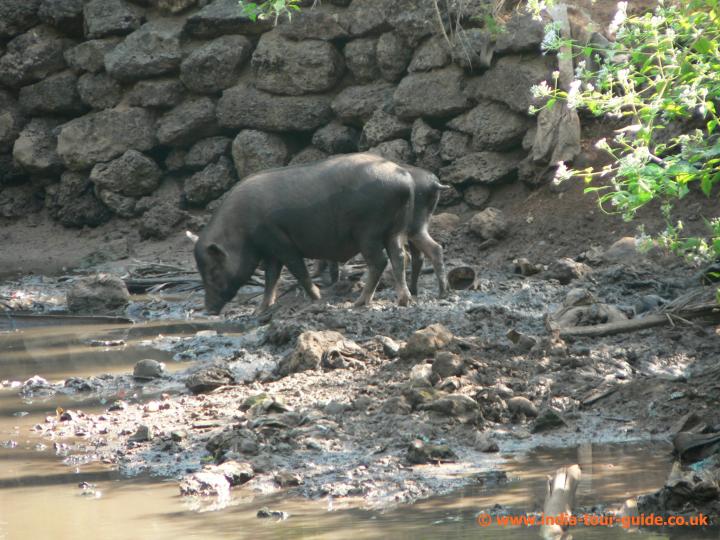 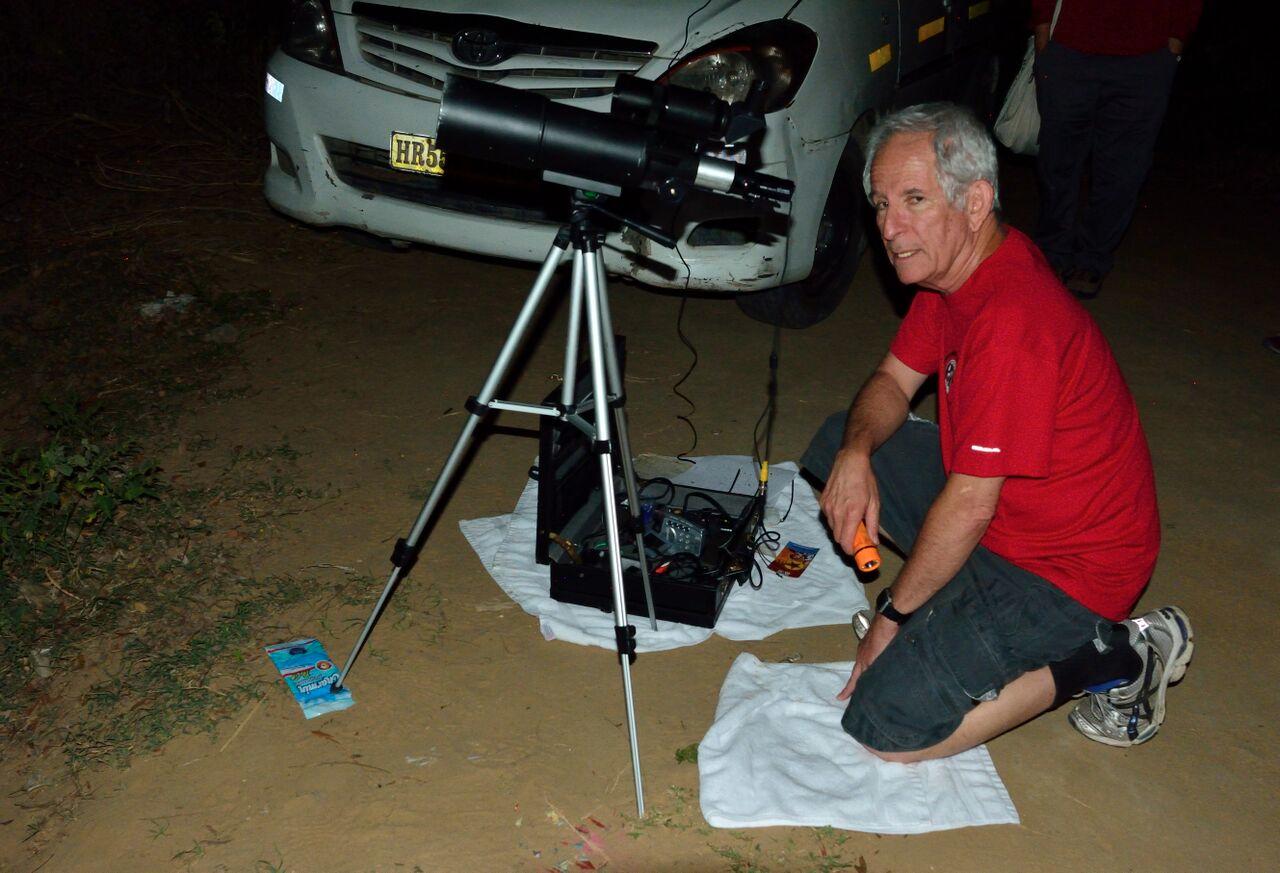 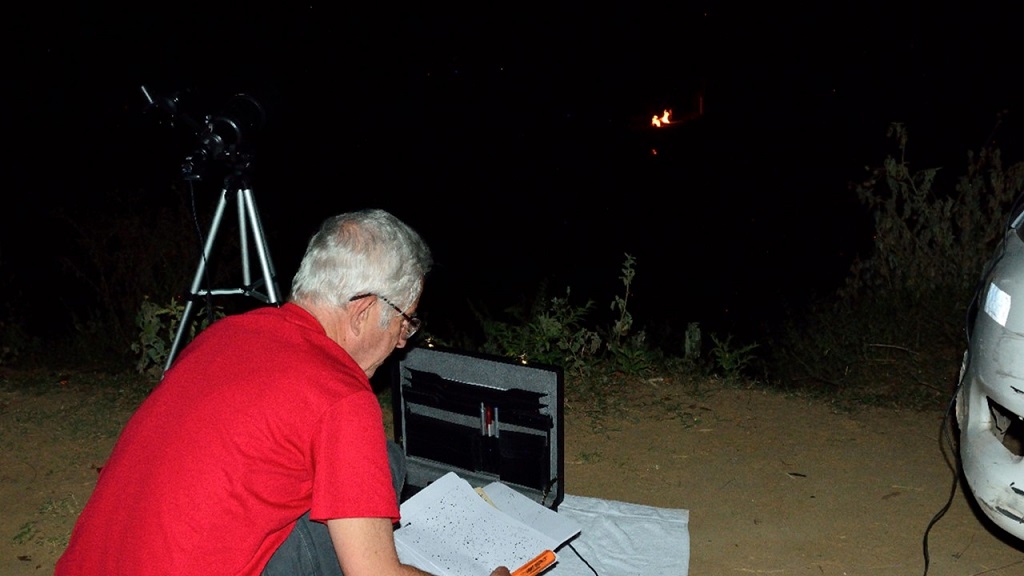 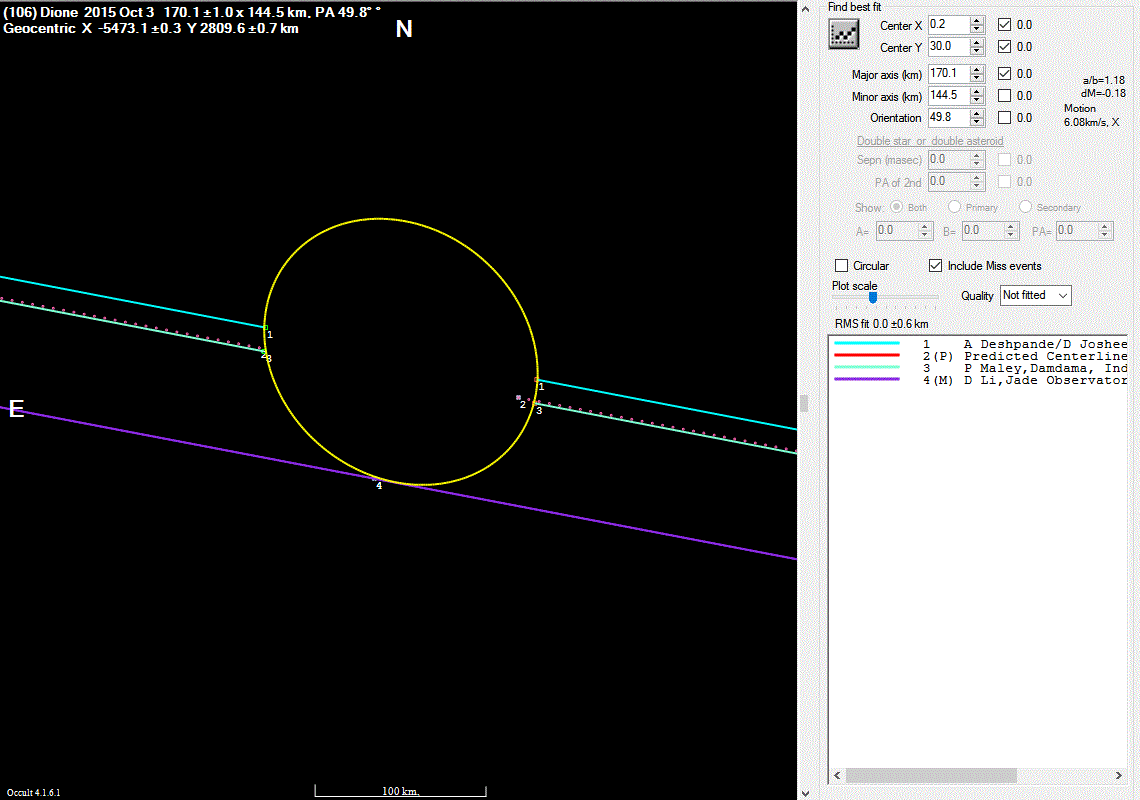 WHAT IS NEXT IN INDIA?
THE END